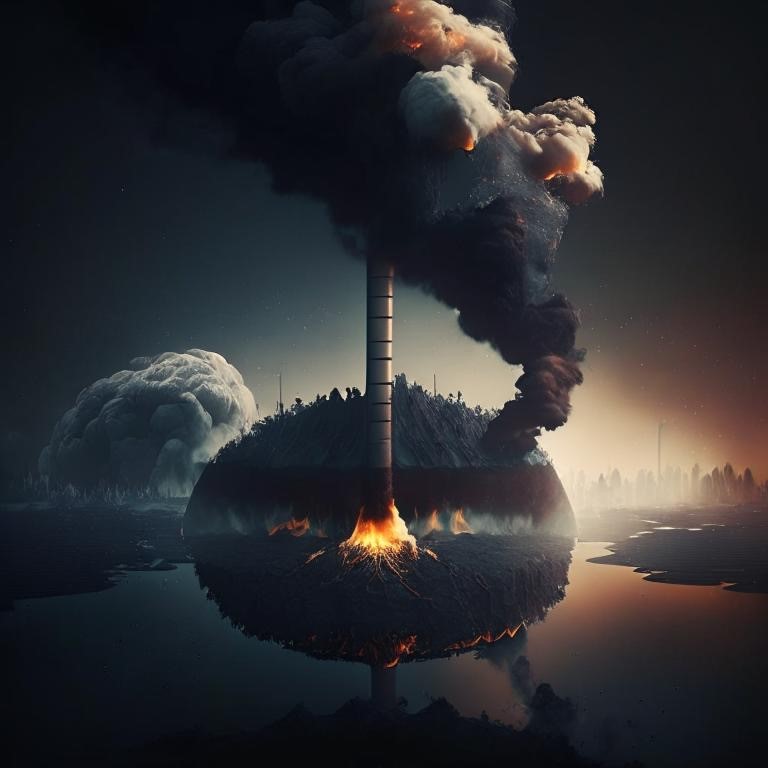 УГЛЕРОДНАЯ НЕЙТРАЛЬНОСТЬ
Дмитрий Демидов

кандидат технических наук
Центр инноваций АО «Апатит»
Группа компаний «ФосАгро»
Иллюстрации: Дмитрий Дорофеев с использованием нейросети Kandinsky 2.1
Углерод поглощающие системы
Углерод
Углерод (C) — химический элемент четырнадцатой группы второго периода периодической системы химических элементов Д.И. Менделеева с атомным номером 6.
В природе углерод встречается в виде трех изотопов: стабильных - 12С и 13С и радиоактивного - 14С (период полураспада 5730 лет).
Углерод входит в состав таких парниковых газов как диоксид углерода СО2, метан CH4, фреоны и хладоны.
В земной коре углерод встречается в виде карбонатов (MgCO3, CaCO3 и др.), природного газа и нефти, угля, сланцев и алмазов, а в атмосфере в виде монооксида углерода СО и диоксида углерода СО2. 
Общая масса углерода оценивается в около 600 млн т., в земной коре на уровне 0,1% по массе, а в атмосфере на уровне 0,04%.
Углерод обладает удивительной способностью образовывать длинные цепи –С-С-С– , которые могут исчисляться миллионами звеньев.
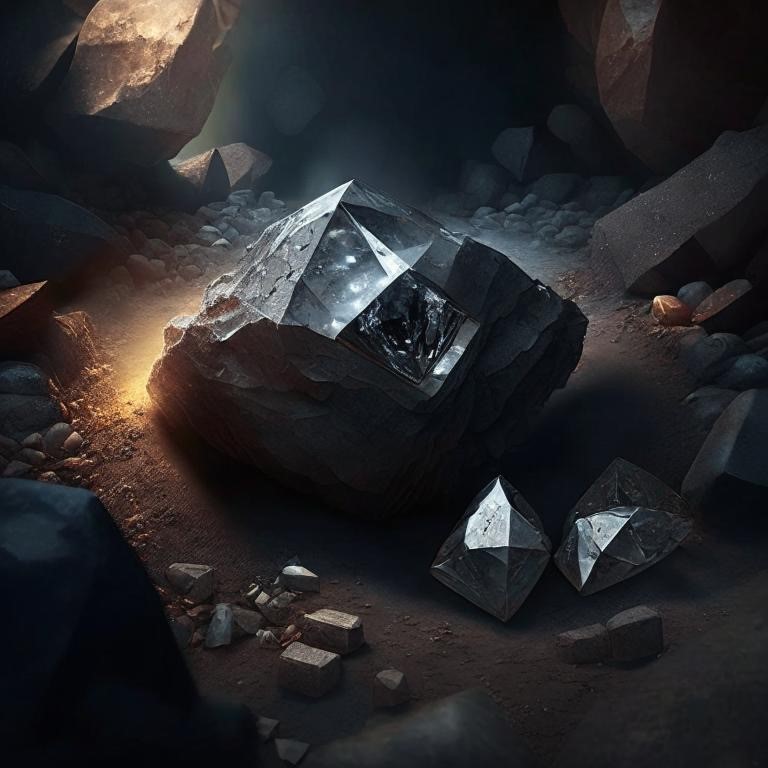 3
Углеродная форма жизни
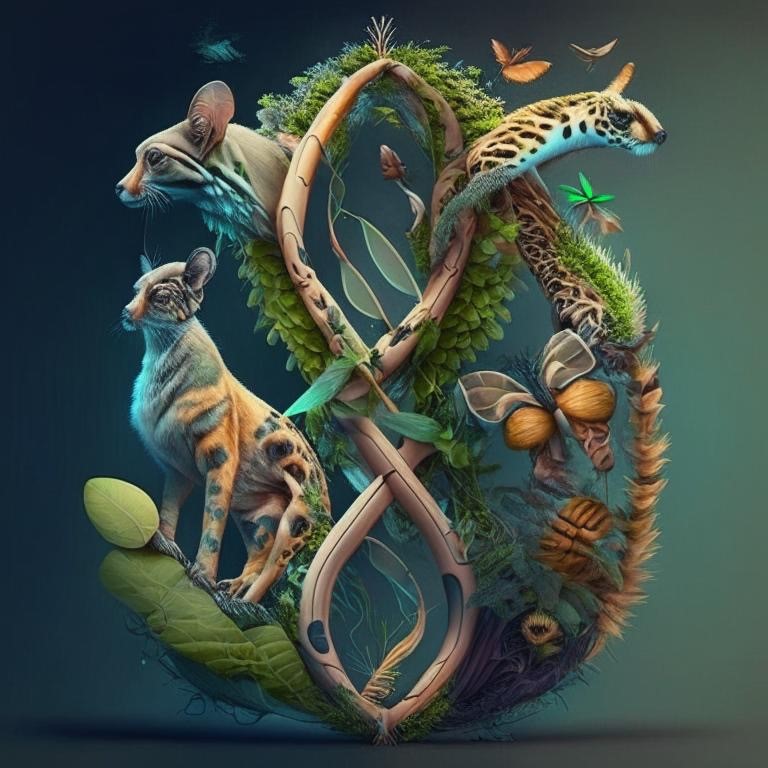 Благодаря способности углерода образовывать длинные стабильные цепи и кольца с участием других элементов, таких как кислород, азот, водород и др. возможно практически бесконечное число вариаций различных органических веществ способных взаимодействовать друг с другом.
Живые организмы отличаются по своему элементному составу количественно, но не качественно и на 96-98% состоят из кислорода, углерода, водорода и азота в виде органических веществ.
Биохимические процессы происходящие внутри живых организмов и процессы их взаимодействия с неживой природой основаны на реакциях с органическими веществами: аминокислотами, нуклеотидами, нуклеиновыми кислотами, белками, липидами, углеводами, ферментами, гормонами, пигментами, витаминами и пр.
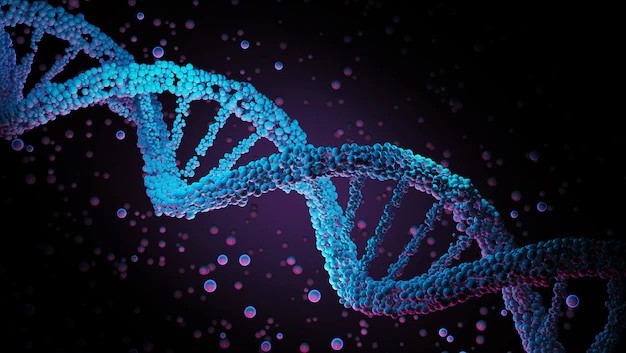 Эти процессы нам более известны как дыхание, питание, движение, размножение, рост, развитие, наследственность, изменчивость, адаптация.
4
Механизмы выделения и поглощения углерода в природе
Запасание энергии
Дыхание
СО2 + H20
Фотосинтез 
(от видимого света)
Осмотическая энергия
Химическая энергия
Электрическая энергия
Световая энергия
Механическая энергия
Тепловая энергия
Цикл
Трикар-
боновых 
кислот
O2 + С6H12О6 
   глюкоза
Ацетилкофермент А
Окислительное 
фосфорилирование
H20+ АТФ
С23H38N7O17P3S
В процессах дыхания кислород поглощаемый живым организмом используется как окислитель «органического топлива», в результате чего выделяется энергия и диоксид углерода.
В процессе фотосинтеза или хемосинтеза археи, бактерии и растения могут запасать энергию видимого света путем превращения диоксида углерода в органические вещества. 
Животные не имеют хлорофилла и не могут запасать энергию солнца, поэтому получают энергию, например, из растительного питания и выделяют диоксид углерода.
Человек, как и другие всеядные организмы, способен получать энергию из других животных и растений, поэтому тоже способен только выделять парниковые газы.
5
Парниковые газы, их роль в экосистеме и деятельность человека
Вода, диоксид углерода и метан - это естественные участники жизненного цикла живых организмов – биохимических систем участвующих в круговоротах природы и зависящих от правильного баланса парниковых газов.
При правильном балансе парниковых газов возможно равномерное протекание эволюционных и адаптивных процессов.
Человек в процессе деятельности нуждается в дополнительных источниках энергии, искусственных материалах и пище, поэтому использует разум для улучшения условий жизни.
Теплица – это изобретение человека, использующее свет и парниковый эффект для оптимизации процесса выращивания теплолюбивых растений при внешних холодных условиях.
Антропогенное воздействие – это деятельность, связанная с обеспечением интересов человека, которые вносят изменения в окружающую среду, в том числе, с поступлением в окружающую среду  твердых, жидких и газообразных веществ, микроорганизмов или энергии в количествах, вредных для здоровья человека, животных, состояния растений и экосистем в целом. 
Антропогенные парниковые газы – это парниковые газы, которые поступили во внешнюю атмосферу в результате деятельности человека, которые ускоряют глобальное потепление вопреки естественному циклу изменения температуры.
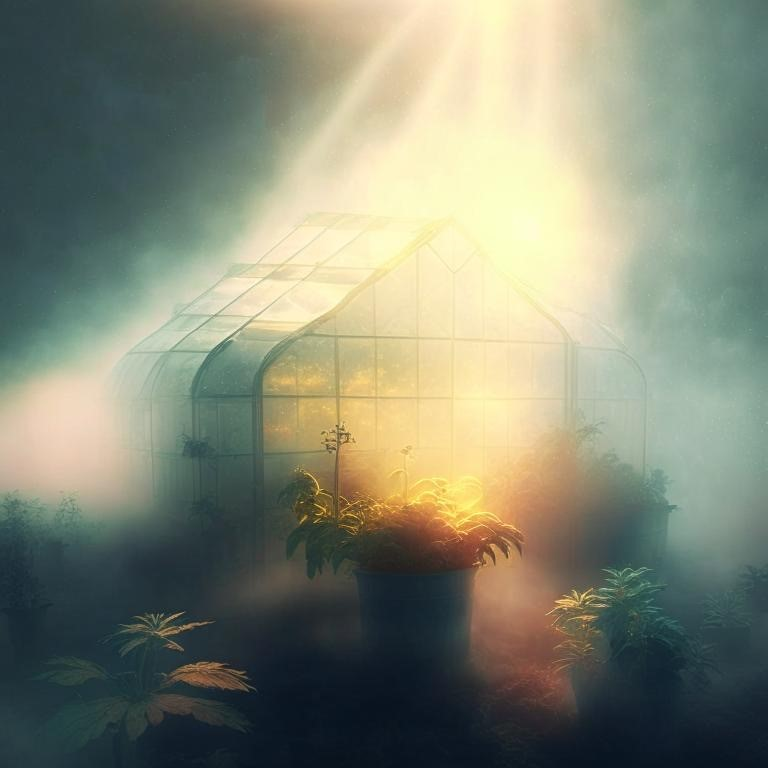 6
Парниковые газы и их поглощение
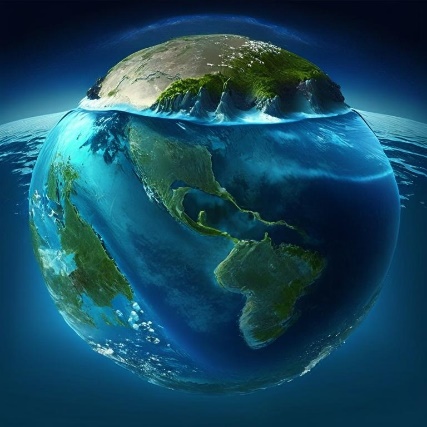 Мировой океан вырабатывает 50% кислорода, поглощает 31% диоксида углерода и улавливает 90% мирового тепла. Мировой океан является основным стабилизатором климата планеты и основным поглотителем парниковых газов.
Торфяные болота, не смотря на занимаемую площадь ~1% суши, обладают растительностью, которая способна захватить и сохранить 20% мировых запасов диоксида углерода, так как в них отсутствуют процессы гниения растительных остатков и понижены выбросы диоксида углерода. 
Почвы содержат 75% наземного углерода в виде гумуса и живых внутрипочвенных организмов, остальные 25% находятся в виде растительной биомассы: деревьев (леса) и растительного покрова (травы и пр.). 
В лесах обитает 75% наземной жизни, растущие леса являются наиболее производительными экосистемами для поглощения диоксида углерода и выделения кислорода. Кислородный и углеродный баланс сильно зависят от типа и возраста леса: эффективность процесса фотосинтеза старых лесов ниже эффективности процессов дыхания, поэтому лесными «легкими планеты» являются растущие леса накапливающие биомассу.
Остальной растительный покров – представляет собой сообщества наземных растений вне территории леса.
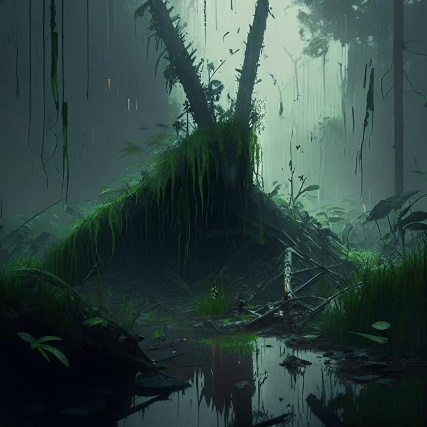 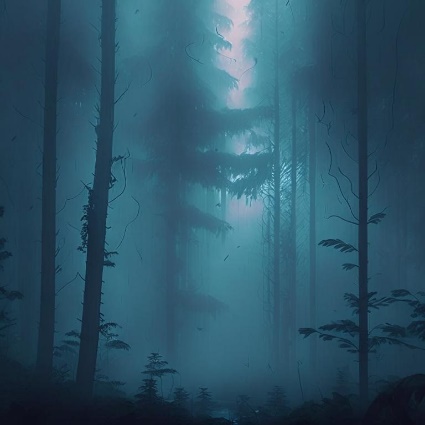 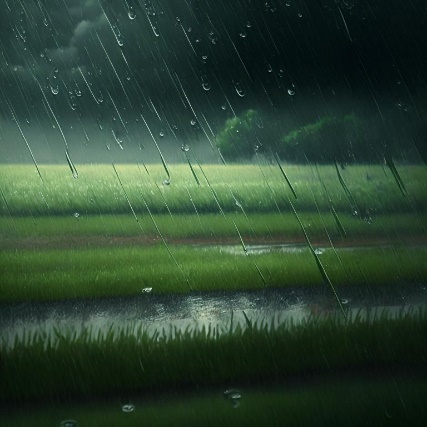 7
Эффективность поглощения парниковых газов экосистемами
Производительность по углероду (т/га в год):
Почва под лесами 			0,3 
Почва под кормовыми травами 	0,4 
Мискантус 			2,3
Травосмеси (8 т/га) 		3,8
Молодняк сосны   			3,8  
Новые сорта ивы  			4,5
Эффективность поглощения парниковых газов экосистемами сильно зависит от региона расположения, климатических условий и типа растительного сообщества.
Как правило, эффективность напрямую зависит от скорости роста биомассы экосистемы.
Эффективность поглощения экосистемы может резко снизиться в связи с резкими климатическими изменениями, пожарами и болезнями, так процессы развития могут замениться на процессы горения и гниения.
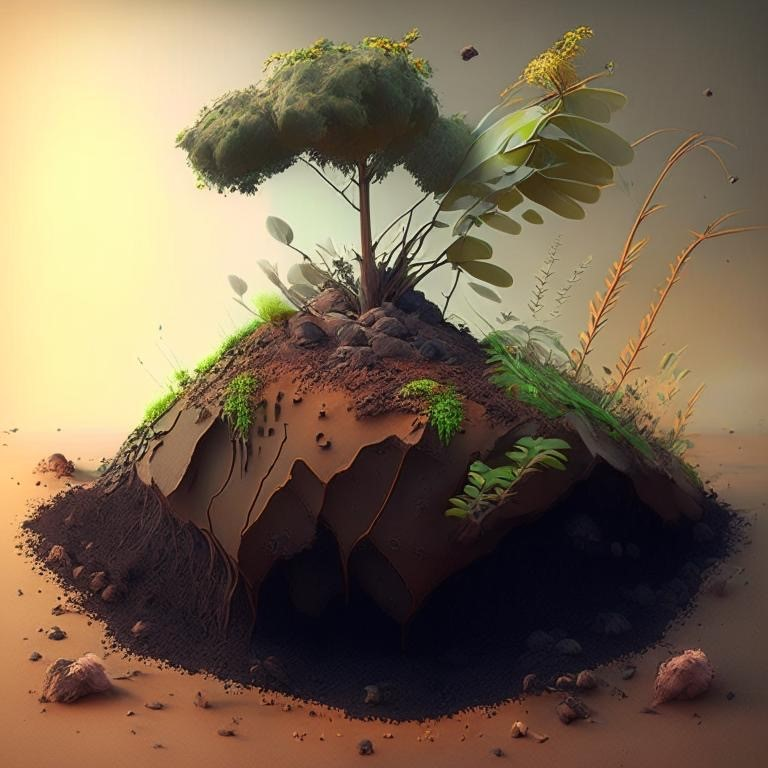 8
Круговорот углерода в биосфере
CO2 в атмосфере и океане
Круговорот углерода в природе — это процесс, при котором углерод перемещается между всеми оболочками Земли и живыми организмами. Растения забирают углекислый газ из воздуха и используют его для синтеза питательных веществ. Затем животные едят растения, и углерод накапливается в их телах или выделяется в виде CO2 при дыхании.
Углерод выделяется в атмосферу при природных или антропогенных выбросах, горении древесины и ископаемого топлива или разложении мертвых организмов.
Дыхание
Хемосинтез и дыхание
Фотосинтез и дыхание
Растения и бактерии
Бактерии
Питание
Животные
Мертвые остатки
Углефикация
Разложение
Минерализация
Карбонаты (СaCO3, MgCO3и т.д.)
CO2 почв
CO2 от вулканической деятельности
Ископаемое топливо (газ, нефть, уголь, торф)
9
Другие источники атмосферного углерода
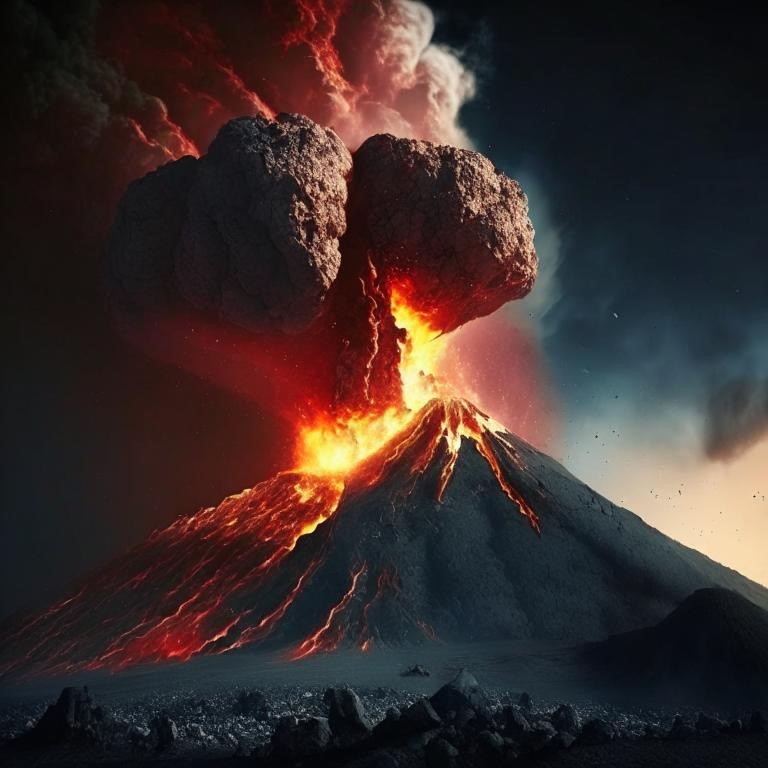 Под действием вулканических сил, землетрясений и других естественных геологических процессов огромные объемы залежей природного газа (метана) и диоксида углерода выбрасываются планетой постоянно.
Добыча полезных ископаемых связана с постоянными утерями части добываемых ресурсов: природного газа и попутного нефтяного газа, которые содержат метан.
62% мировой энергетики - это сжигание топлива с образованием диоксида углерода.
В настоящий момент в мире эксплуатируется более 1 млрд автомобилей, доля электротранспорта ~1%.
8 млрд людей и 1 млрд голов крупного рогатого скота вырабатывают ~8 млн т углекислого газа (люди), 6.5 млн т углекислого газа и 0,3 млн т метана в сутки или 8 млрд т СО2экв в год в перспективе 100 лет.
Лесные пожары, интенсивное растениеводство и вырубка лесов нарушают баланс поглощения диоксида углерода и снижают эффективность его поглощения.
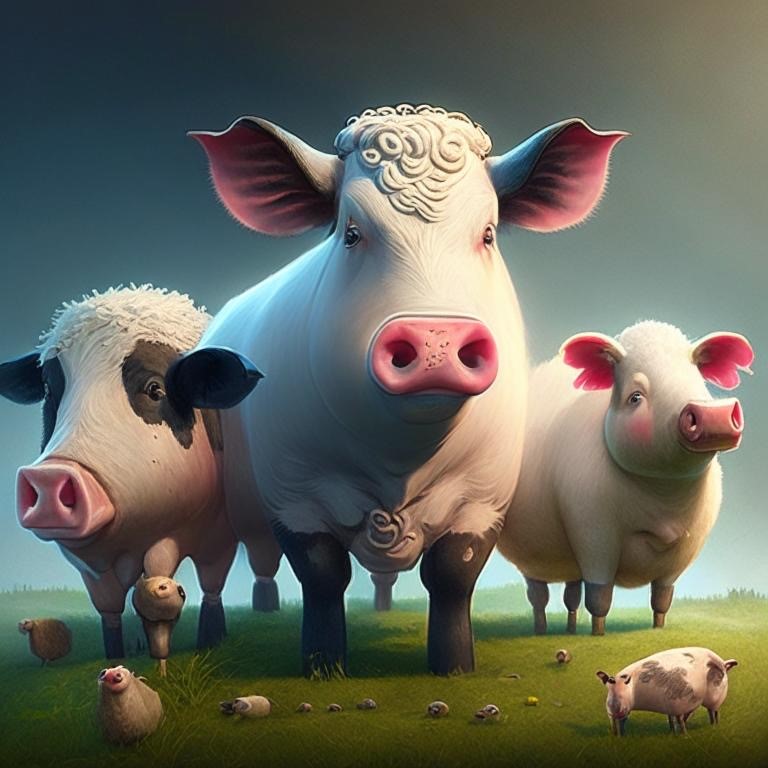 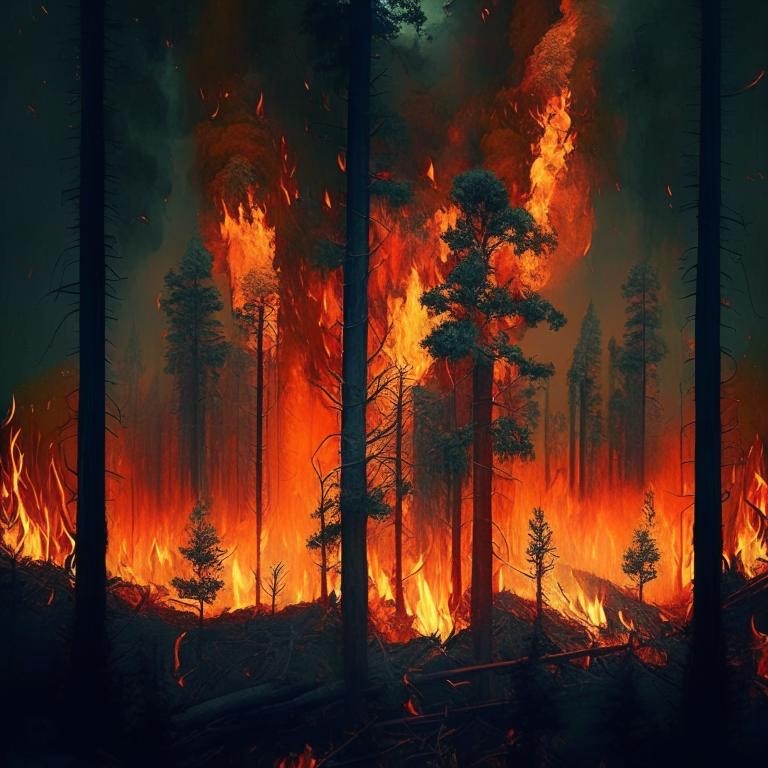 10
Цикл азота и парниковый эффект
Основная масса азота сосредоточена в атмосфере с концентрацией 78%, в земной коре концентрация ювенильного фиксированного азота находится на уровне 0,04% в виде различных минералов.
В биосфере азот встречается в различных формах: нитратов NO3-, нитритов NO2-, азота N2, аммония NH4+, мочевины СO(NH2)2, оксидов N2O, NO, N2O3, NO2, N2O5. 
Концентрации этих веществ отражают состояние почвенных сообществ, почвы, атмосферы и водных объектов.
Азот является основным строительным элементом для растений и отвечает за рост биомассы, поэтому это основное удобрение в растениеводстве – азотное.
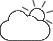 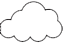 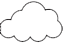 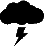 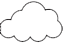 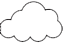 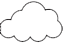 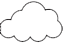 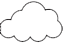 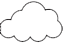 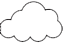 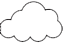 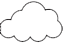 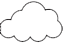 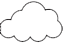 Атмосферный азот
Промышленная фиксация 
и эмиссия
Атмосферная фиксация
Белок
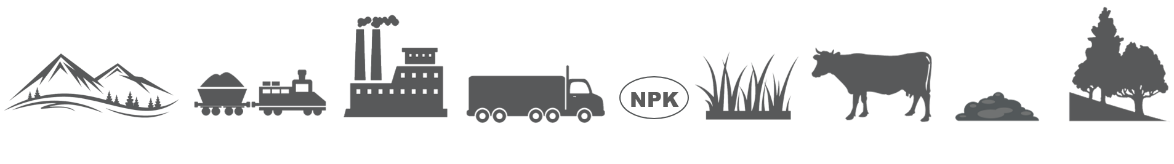 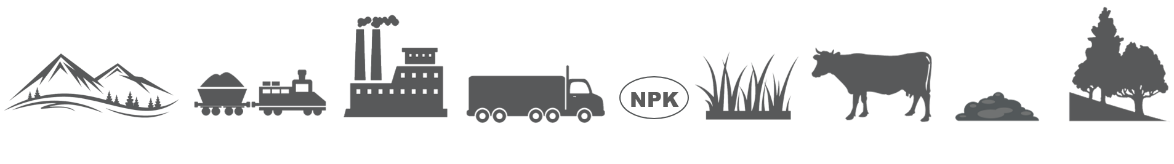 Ювенильный азот
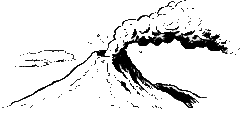 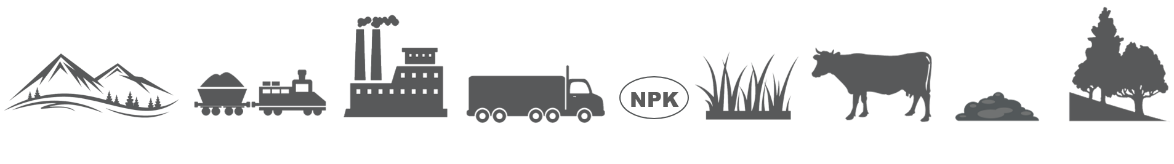 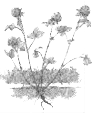 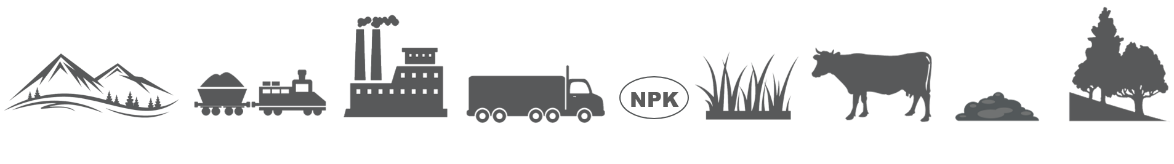 Денитрификация
Гемиоксид 
азота
Восстановление
 нитратов
Биологическая 
фиксация
Растительные 
и животные 
отходы
Около 40% выбросов N2O происходит в результате сельскохозяйственной, транспортной и промышленной деятельности человека, 60% в связи с разложением органических остатков и процессов нитрификации и денитрификации осуществляемыми бактериями в почве:
    NO3-↔ NO2- ↔ NO ↔ N2O  ↔ N2 ↔ NH4+ ←CO(NH2)2
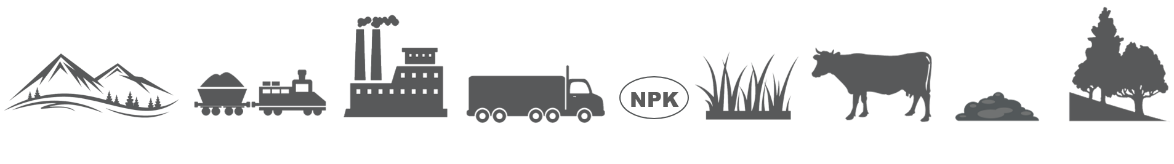 Аммиак
Нитриты
В подземные воды
Нитраты
11
Поглощение биомассой растений
Диоксид углерода СО2 участвует в процессе фотосинтеза растений.
Азот потребляется растениями в виде ионов аммония NH4+ и нитрат-ионов NO3-.
Также азот и углерод поглощаются в виде различных органических соединений присутствующих в почве, например аминокислот.
Некоторые растения в симбиозе с бактериями, например бобовые, способны захватывать азот из атмосферы и переводить его в элемент питания.
Недостаток азота и других элементов питания ограничивает рост растений и накопление биомассы, сокращает поглощение диоксида углерода из атмосферы растениями.
Переизбыток азота в почве приводит к увеличенным выбросам закиси азота N2O под действием бактерий.
При разложении биомассы растений происходит обратный выброс захваченных в процессе роста диоксида углерода и закиси азота в атмосферу.
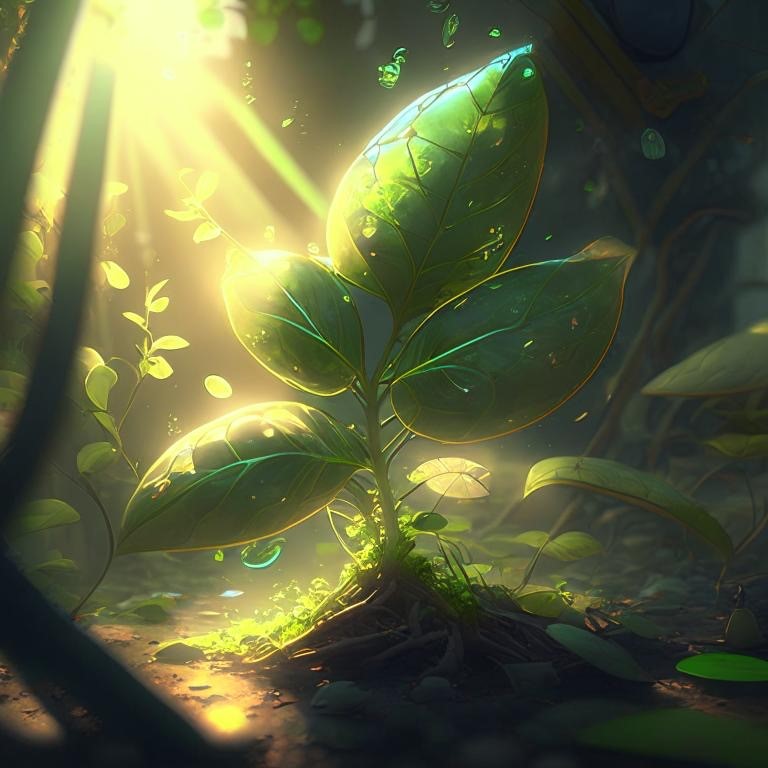 12
Поглощение почвой
Органическое вещество является ключевым компонентом почвы, влияющим на ее физические, химические и биологические свойства.
В первые десятилетия после начала почвообразования скорости роста почв достигают 4-5 мм/год; через 100 лет до 1,5 мм/год; через 800 лет - до 0,5 мм/год. 
Почва является аккумулятором углерода, но имеет предел накопления, который сильно зависит от её типа и климатической зоны.
Процессы нитрификации, денитрификации и образования закиси азота происходят в почве.
Ускорение накопления органического вещества почвы возможно за счет увеличения биомассы корней и развития почвенной биоты, ускоряющей образование органического вещества почвы.
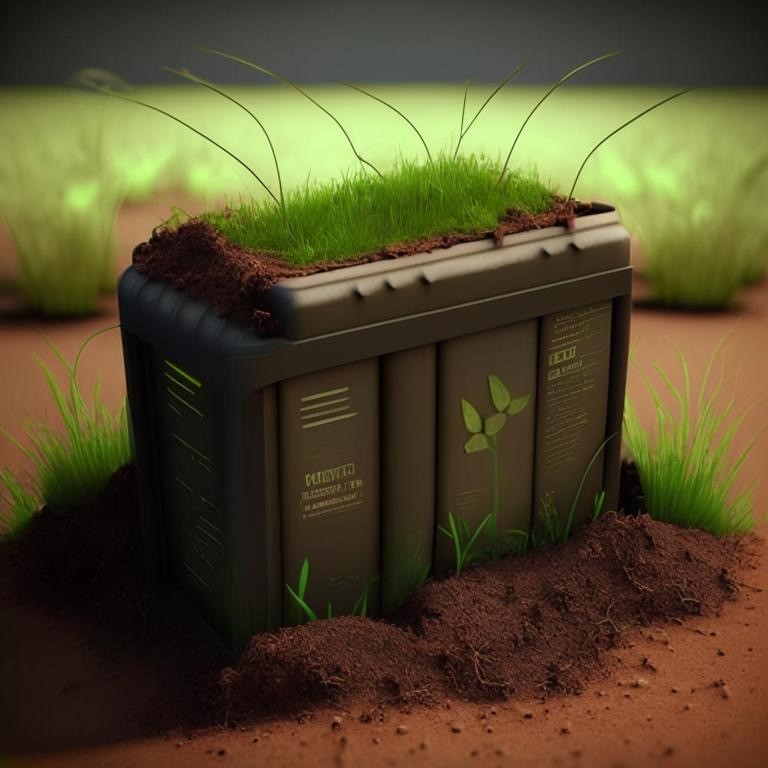 13
Поглощение мировым океаном
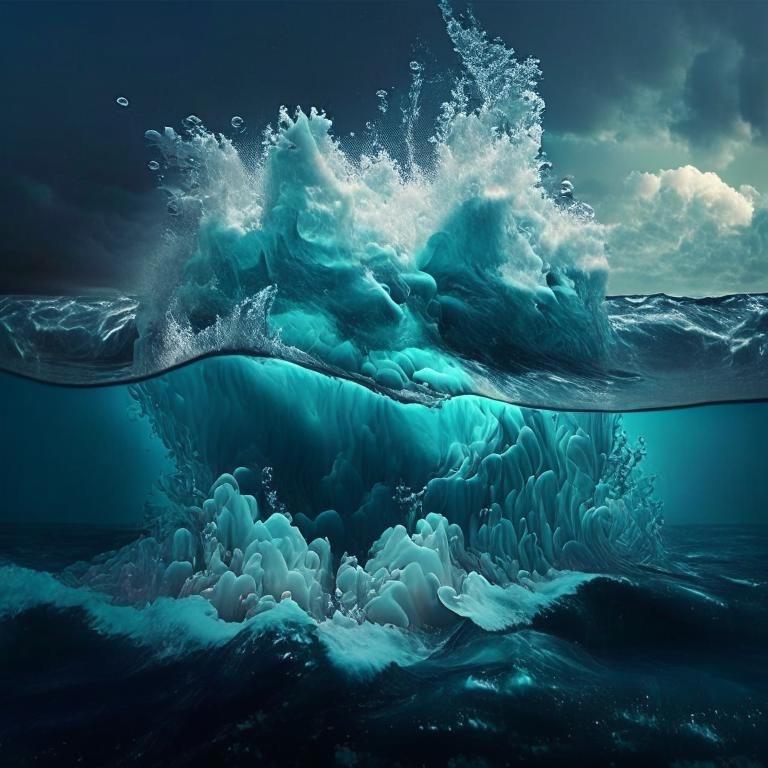 Углекислый газ растворяется в воде в количестве 1,48 кг в 1 м3.
Мировой океан занимает площадь 36,1 млрд га и объем 1,34 × 1018 м3, что делает его крупнейшим поглотителем диоксида углерода.
Углекислый газ пассивно поглощается поверхностью океана, перемешивается волнами и по мере ухода на глубину вступает в процесс «карбонатной нейтрализации», которая обеспечивает кислотно-щелочной баланс океана.
 	CaCO3 + CO2 + H20 → Сa(HCO3)2
В случае, если на дне океана, моря или другого водоёма будет недостаточное количество карбонатов, то происходит закисление водоёма.   
Источником CaCO3 являются живые организмы образующие раковины и кораллы, которые после смерти этих организмов опускаются на дно.
Образование раковин и кораллов организмами возможно только при насыщении воды карбонатом кальция CaCO3, но в условиях закисления океана эта соль становится недоступной. 
В случае отсутствия CaCO3 процесс компенсации остановится и закисление усилится.
За последние 100 лет pH океана понизился на 0.1, а к 2100 прогнозировано снижение еще на 0.2.
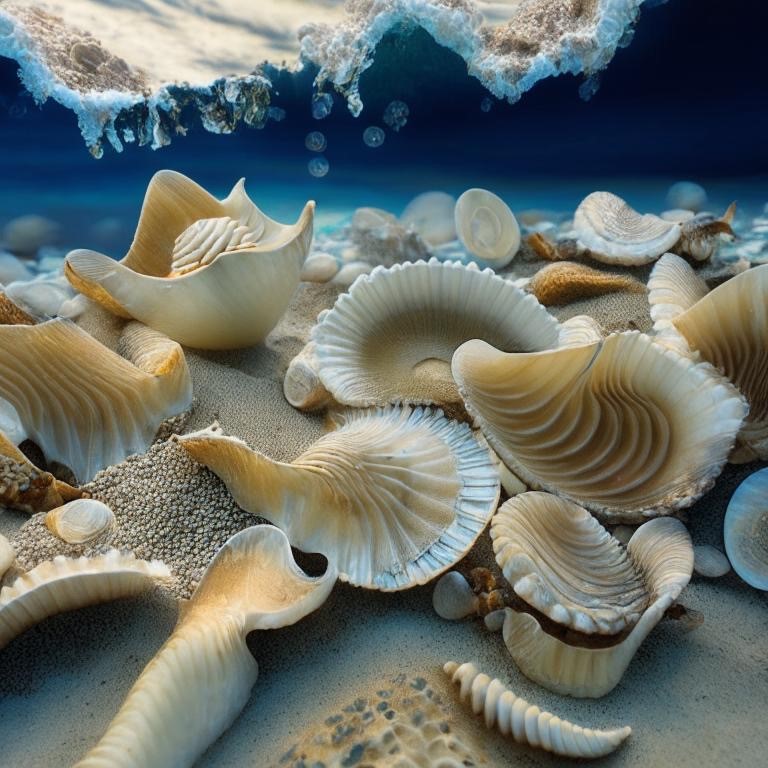 14
Выделение парниковых газов экосистемами
Поглощение диоксида углерода (СО2) экосистемами связано с активностью живых организмов и ограничено в своей скорости.
Выделение парниковых газов экосистемами обусловлено естественными геохимическими процессами, гибелью и разложением живых существ, возникновением пожаров в следствие гроз, засух и поджогов, антропогенным влиянием человека.
Изменение привычной среды обитания приводит к снижению накопления углерода и усилению процессов приводящих к увеличению парниковых выбросов.
В конечном итоге это может привести к гибели множества живых существ.
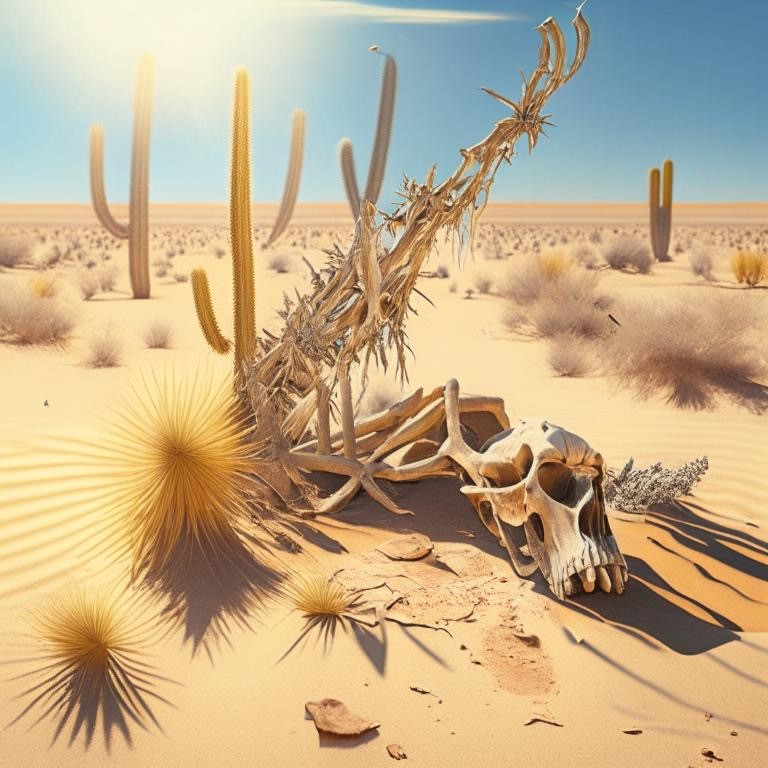 15
Выводы
Углеродная форма жизни возможна в узком диапазоне температур и комфортных условий для существующих видов.
31% диоксида углерода содержится в океане, 20% - в болотах, остальное распределено между атмосферой, почвой и живыми организмами.
Эволюционные и адаптивные механизмы, процессы наращивания биомассы, донных отложений, формирования почвы занимают тысячелетия.
Процессы дыхания, фотосинтеза и разложения вносят естественный вклад в баланс углерода, но усиление процессов разложения без компенсации накоплением биомассы и сохранения в экосистеме усиливают парниковый эффект.
Антропогенное влияние приводящее к быстрому увеличению парниковых газов увеличивает накопление углерода экосистемами, но не приводит к улучшению экологической обстановки и климата. 
Существующие экосистемы способны некоторое время держать углеродный баланс, но смещение баланса приводит к истощению емкости и может привести к экологической катастрофе. 
Геологические процессы также могут приводить к экологическим катастрофам, но человек не способен на это повлиять.
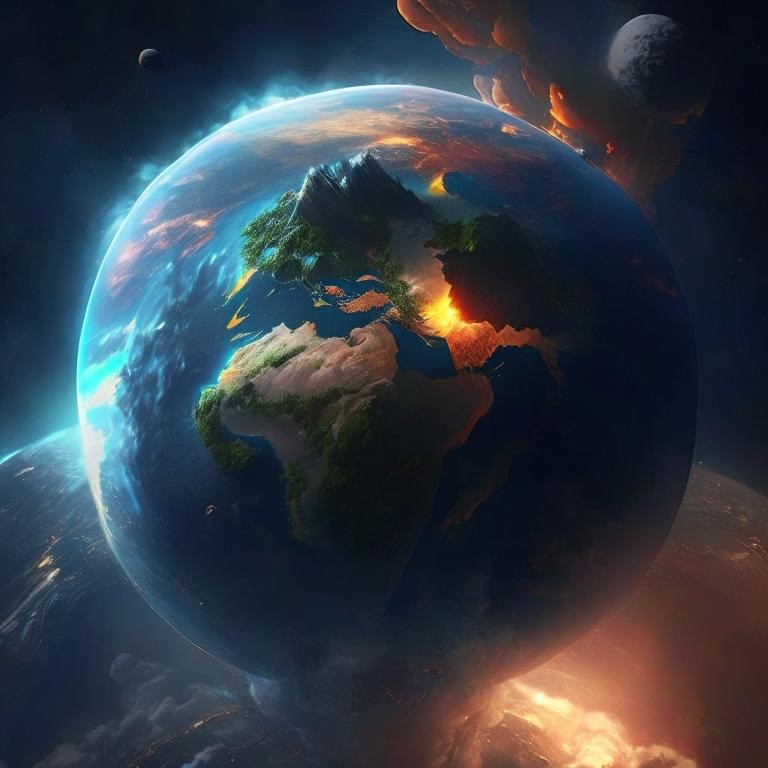 16
Спасибо за внимание!